Stručno vijeće školskih knjižničara osnovnih i srednjih škola 
Sisačko – moslavačke županije


         KORELACIJSKO INTEGRACIJSKA NASTAVA
         u školskoj knjižnici: knjige koje služe za učenje u    
         svim predmetima
OŠ Budaševo – Topolovac -Gušće, 25.05.2017.
Jadranka Gabriša-Perković,dipl. knjižničar, 
stručna suradnica  savjetnica,
Industrijsko-obrtnička škola Sisak

Željka Đerić, mag.cult. et bibl.
Tehnička škola Sisak
„ Nije dovoljno samo znati;
znanje treba i primijeniti.
Nije dovoljno htjeti,
treba i učiniti.”

Johann Wolfgang Goethe
Standard za školske knjižnice u Republici Hrvatskoj suradnju školskog knjižničara s nastavnicima u školi opisuje kao:

suradnju pri nabavi svih vrsta knjižnične građe, 
timski rad u pripremi nastavnih sati i kreativnih radionica,
suradnju na programima iz područja odgojem mladeži, 
-   mentorski rad i suradnju sa stručnim aktivima.
Školski je knjižničar – troslojna uloga

Informacijski stručnjak koji pomaže i oblikuje strategije za pronalazak, pristup i vrednovanje informacijskih izvora. 

2. Nastavnik koji surađuje s učenicima i ostalim članovima obrazovnoga  
    sustava kao posrednik u korištenju izvora i realizaciji informacijskih 
    potreba putem informacijske tehnologije.

3. Partner u obrazovanju koji timskim radom s ostalim sudionicima 
    obrazovnog procesa ima značajnu ulogu u razvoju obrazovnih 
    postignuća, prakse i kurikula koji će učenike voditi u razvoju 
    informacijsko-komunikacijskih vještina i sposobnosti.
Suvremena nastava s pitanja 
što i kako radi nastavnik, 
prelazi na pitanje 
kako uči i što radi učenik.


Od učenika se očekuje :
samostalnost, 
kreativnost,
kritičko mišljenje i 
induktivne spoznaje
Knjižničarska 
profesija

Odgojnoobrazovna
profesija
NASTAVA
Takvo što ne mogu mu osigurati samo nastava i
nastavnik, ali suradnja nastavnika i školske knjižnice može.
NASTAVNI SUSTAVI
Rosandić
Dogmatsko-raproduktivni 
Reproduktivno-eksplikativni
Interpretativno-analitički
Problemsko-stvaralački
Korelacijsko-integracijski
Komunikacijski
Otvoreni
Multimedijski
Timski
Težak
Gramatičko- književni
Integracijsko – korelacijski
Dogmatsko-raproduktivni 
Analitičko-eksplikativni
Problemsko-stvaralački
Lingvističko-komunikacijski
Podsjetimo se
Nastavni se sustavi mogu ispreplitati, izmjenjivati pa i kombinirati (problemska i korelacijska nastava).

Ako se koncepcija kojega sustava primjenjuje samo pri obradi pojedine nastavne jedinice ili nastavne teme, tada ne govorimo o sustavu, nego o pristupu.
Korelacijsko-integracijski nastavni sustav podrazumijeva drugačiju organizaciju nastave, a počiva na:

teoriji međupredmetnih veza kojoj je osnova suodnos i prožimanje sadržaja različitih nastavnih predmeta u jedinstvene cjeline i na 

povezivanju ciljeva, zadaća i aktivnosti tih nastavnih predmeta u jednu cjelinu.
Korelacijsko integracijski- pristup temelji se na:
INTEGRACIJI
KKORELACIJI
- suodnos,
 -uzajamna vezanost,
 -povezivanje različitih dijelova
-povezivanje po nekoj srodnosti  
 radi neke svrhe pri čemu ne 
 dolazi do bitnih  promjena 
 povezanih jedinica,
-svaki sadržaj zasebna 
 tvorevina, ali se među njima 
 otkriva ono što im je
 zajedničko ili različito.
- spajanje nekih dijelova u 
  cjelinu 
-  proces čvrstog prožimanja 
  različitih dijelova u novu 
  jedinstvenu cjelinu –   
  sjedinjavanje
- povezivanje, ujedinjavanje.
SUODNOS -međusobni odnos; odnos dviju strana koje djeluju jedna na drugu, koje jedna na drugu usmjeravaju svoje djelovanje, koje jedna drugu mijenjaju ili bitno ovise jedna o drugoj.
Npr.

Korelacijsko-integracijski sustav unutar samog predmeta hrvatski jezik:
 književnost - jezik; jezik - jezično izražavanje; 

književnost - film - jezik; medijska kultura - književnost – 
    jezično izražavanje...
Brojne su mogućnosti kombiniranja.

Iz vertikalnog i horizontalnog suodnosa/korelacije nastavnih predmeta izrasta korelacijsko-integracijski nastavni sustav, u kojem se sjedinjuju i povezuju nastavni sadržaji različitih nastavnih područja pojedinih predmeta.
Suodnos/ /korelacija s povijesti, zemljopisom, prirodnom skupinom predmeta itd. Korelacijsko-integracijski sustav utemeljen je na povezivanju srodnih predmeta te srodnih područja u okviru nastavnog predmeta:
Iz svega bismo mogli za ostvarivanje uspješnog nastavnog procesa oblikovati formulu u kojoj su tri bitne odrednice:
 korelacija - integracija - koordinacija, tj. povezivanje - sjedinjavanje - usklađivanje.
„Leonardo da Vinci je izučavao : matematiku, anatomiju, biologiju, fiziku, mehaniku i mnoge druge znanosti kako bi spoznaju pretvorio u znanje i umjetnost. Možda i mi možemo
tako gledati na korelaciju.”

Sonja Tošić Grlač.2007.Međupredmetno povezivanje.
Opatija, stručni skup školskih knjižničara.
Zajedničkim radom školskoga knjižničara i nastavnika omogućuje se:
-međupredmetno povezivanje, 
-korelacija i integracija sličnih ili zajedničkih nastavnih sadržaja 
 koji se ostvaruju u problemsko-istraživačkoj nastavi u knjižnici.


Takva se nastava provodi na uvodim satima
ili satima sinteze za pojedine teme i sadržaje povezane s projektnom nastavom.
Timski metodički sustav izrasta iz teorije međupredmetnih veza, odnosno iz načela interdisciplinarnosti. 

Takav korelacijski metodički sustav uključuje:

dvo-članu (dva nastavna predmeta i dva nastavnika) ili 
    višečlanu korelaciju veći broj nastavnih predmeta i  
    nastavnika.

 U timski sustav mogu se uključiti i drugi stručnjaci (npr. književnici, likovni umjetnici, glumci, književni kritičari, teoretičari i sl.),to rezultira zanimljivijom nastavom.
*  Korelacijsko-integracijski sustav potiče unutarpredmetno i
    međupredmetno prožimanje i povezivanje sadržaja s ciljem   
    integracije novoga znanja u učenikovo spoznajno, emocionalno i 
    životno iskustvo. 

(Rosandić , 2005, 206).
Posebni tipovi korelacije izvode se iz organizacije odgojno-obrazovnog sustava, a to su:

sinkronijska -  temelji se na istodobnosti usvajanja 
                              teme koja pripada različitim predmetima.

b) asinkronijska korelacija -temelji se na usvajanju teme na 
                            jednom predmetu, a zatim na drugom.
Takvim radom učenici :

lakše usvajaju i povezuju znanja,
 ostvaruje se suodnos znanja u jednu zajedničku cjelinu, 
razumljivije stječu znanja, vještine i navike,
uče više odgojnih vrijednosti.

Korelacije se moraju predvidjeti mjesečnim planom i programom. 

Nastavnici koji su ih predvidjeli mogu ih ostvariti na više načina.
Važno je :

- procijeniti koje je sadržaje najbolje raditi u međupredmetnom 
  povezivanju 

- timski rad učitelja i stručnih suradnika

-timsko poučavanje (nastavnik – školski knjižničar) još je uvijek rijedak   
 oblik rada u školama 

-timskome se radu vrlo često ugibamo jer zahtijeva usklađivanje  
 članova tima i to planom i programom rada te školskim rasporedom 

-osjećaj da nas suradnik kontrolira, a time posljedično i kritizira moramo 
 premostiti i „kontrola“ mora postati evaluacija zajedničkih nastavnih sati
Koraci
1. Izbor zbor teme
2. Informacijski izvori
3. Priprema pitanja za samostalni rad
4. Izbor medija
5. Upoznavanje učenika sa sadržajem rada, (tema i zadaće), i 
    izvorima koji su na raspolaganju
6. Podjela u radne skupine i istraživački rad
7. Izvješćivanje i razgovor
BLOOMOVA taksonomija u nastavi
DEFINIRATI:

CILJ: planiranje nastave – kompetencije

2. ISHODI: onoga što će učenik pokazati / mjerljivo 
    a) kognitivni ili obrazovni
    b) afektivni ili odgojni
    c) funkcionalni ili psihomotorični

3. ZADATCI
4. AKTIVNOSTI
5. VREDNOVANJE: skala procjene
Najčešće polazište za definiranje obrazovnih ciljeve, ishoda učenja i zadataka zasniva se na Bloomovoj taksonomiji prema kojoj se razine postignuća dijele u tri područja (kategorije):

–kognitivno (područje znanja i razumijevanja)
–psihomotoričko ( područje vještina i umijeća)
–afektivno (područje stavova i uvjerenja)
Kada učenik iziđe iz razreda, što će znati, razumjeti ili moći učiniti ?
CILJEVI
Željena svrha i očekivani rezultati
ZADACI
PREPORUKE PRI PISANJU ISHODA UČENJA:

Poći od pitanja što je to što učenici trebaju znati i biti u stanju činiti  nakon obrade teme.
2.   Početi glagolom koji izriče učenikovu aktivnost.
Ishode učenja uvijek opisati kao aktivnosti koje se mogu promatrati, pratiti i mjeriti.
4.  Ishode učenja zapisati u obliku: Učenik će…..
5.  Izbjegavati duge i složene tvrdnje kao i nepoznate riječi.
6.  Izbjegavati općenite glagole (npr. znati, razumjeti, osvijestiti i sl.).
Izbjegavati komparative bolje ili više, jer podrazumijevaju mjerenje prije 
     i poslije učenja.
8.  Napisati 3 – 5 ishoda za jednu nastavnu jedinicu.
ISHODI UČENJA MORAJU BITI:

S – specific          - konkretni
M – measurable   - mjerljivi
A – agreed           - dogovoreni
R – relevant         - važni, bitni
T –  timely            - vremenski izvediv
Kako to izgleda u praksi
nemaš svoj predmet ali imaš područje rada
60% odgojno-obrazovni rad
otvoren si biti poželjan partner u nastavnom procesu
imaš sve kompetencije
školska knjižnica raspolaže svim resursima za učenje
    „U” i „SA” školskom knjižnicom

A zašto nas onda, još uvijek VIDE JASNO ALI NE ČUJU DOVOLJNO GLASNO ?
Otežavajuće okolnosti
nezainteresirani nastavnici/uspavana zbornica
inertnost nastavnika nesklonih mijenjati ustaljenu praksu
nedovoljna informiranost i educiranost o funkcijama i zadaćama školske knjižnice
strah i nesigurnost
opiranje promjenama
„ja sam gazda na svome satu”
podcjenjivanje profesije školskog knjižničara
Ono što veseli i potiče:

„među trnjem uvijek se pronađe i pokoja ruža”
čast izuzecima
učenik partner u nastavnom procesu – izvedivo
učimo i aktivni smo svi zajedno
svi smo odgovorni za uspješan ili ne nastavni sat
mlade kolege su kooperativniji-brže se prilagode i prihvate
učenici lakše uče i duže pamte
školski knjižničar lakše postaje „vidljiv” za sve i cjenjeniji
nastava je zanimljivija i suvremenija
KORELACIJSKO INTEGRACIJSKA NASTAVA
u Školskoj knjižnici IOŠ-a Sisak:
više od 10 g. iskustva
„korelacije” se zajedno planiraju i dio su programa rada
izvrsna iskustva u timskom radu i suradnji
1.Stručni predmeti iz područja strojarstva
   npr. Tehnologija obrade i montaža ( turpije, vijci ,lemljenje)

2. Hrvatski jezik i književnost
   npr. Leksikografija, Bibliografska bilješka, sat upoznavanja sa 
    školskom knjižnicom, Citiranje literature i bibliografija, Referentna 
    literatura, Pisanje molbe i životopisa, Izrada postera/didaktičkog   
    materijala, Mentalne mape , Izvori na internetu, Izvori znanja u 
    školskoj  knjižnici….
    npr. Sat lektire u školskoj knjižnici : Georg Orwell-Životinjska farma,
    Marin Držiž-Dundo Maroje (Dobrodošli u Njarnjasgrad),Šenoino doba…
3. Tjelesna i zdravstvena kultura
4. Engleski jezik
5. Vjeronauk………
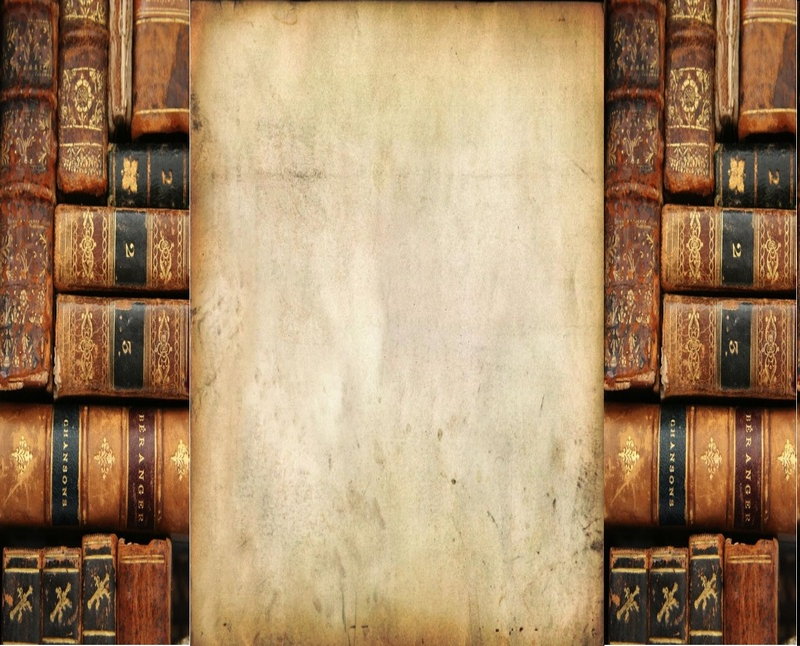 ŽELIM ZNATI
Želim znati gdje se laste gnijezde, Želim znati gdje spavaju zvijezde, Gdje se sunce na počinak spremaZašto medo zimi uvijek drijema. 
Kako saznat ove brojne tajneI otkriti što me muči često, Ideje su potom sinule mi sjajne, Knjižnica je za to dobro mjesto. 
Tu je mnoštvo raznih komedija, Leksikona, rječnika, enciklopedija, Zbirki, knjiga, slova i natpisaA i drugih meni nepoznatih spisa. 
Znadem samo žuto i crvenoTo je ono što me muči sada, Uskoro ću prijeći na zelenoI upoznat΄ referentnu tada. Marija Bilić,knjižničarka
 OŠ Popovača
Motivacija
Primjer 1.
Škola:                           Industrijsko-obrtnička škola Sisak
Razred:                        3.r.. (trogodišnja strukovna srednja škola)
Nastavni predmet:       Hrvatskoga jezika i književnosti
                                     KIMO – nastava u korelaciji
Nastavna tema:            Leksikografija (hrv.jez.)
                                     Referentna građa
Nastavna jedinica:       Rječnici
                                     
                                      
Nastavno područje:      hrvatski jezik
                                     KIMO
Ključni pojmovi:            referentna zbirka, tiskani i digitalni rječnici,
                                     enciklopedije, leksikoni, bibliografska bilješka,
                                     leksikografija,leksikograf,leksikografska  jedinica,
Cilj nastavne jedinice: Prepoznati vrste referentne građe, predstaviti  i
                                    vrednovati digitalne referentne izvore i naučiti
                                    bilježiti bibliografsku bilješku

Tip nastavnog sata:    obrada novog gradiva

Nastavni oblici:           skupni rad
Nastavne metode:      slušanje, gledanje, pisanje, rad na tekstu, pokazivanje
Nastavna sredstva 
i pomagala:                 nastavni listići, bilježnica, knjige iz referentne zbirke.
                                    računalo
Ishodi učenja
Kognitivni ishodi na svim razinama:

1.	Dosjetiti se: 
      Učenici će definirati pojedine vrste referentne građe (što su enciklopedije? Što su 
      rječnici? Što su atlasi?)
2.	Shvatiti:
	Učenici će razlikovati pojedine vrste referentne građe
3.	Primijeniti:
	Učenici će upotrijebiti referentnu zbirku u svrhu istraživanja i izrade samostalnoga rada
4.	Analizirati:
-	Učenici će razlikovati pojedine vrste referentne građe, njihovu primjenu i svrhu
5.	Prosuđivati:
      Učenici će utvrditi važnost i svrhu podataka koje nudi referentna zbirka kao pouzdani  
      izvor podataka
6.	Stvarati:
     Učenici će stvoriti vlastito zadanu natuknicu koristeći referentnu zbirku u knjižnici
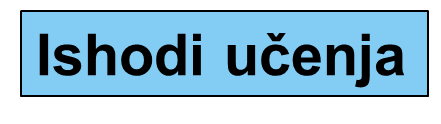 Afektivni ishodi na svim razinama:

1.	Zamjećivanje:
       Učenici će pratiti, slušati, usredotočiti se, pokazati, upotrijebiti pojedine vrste 
       referentne zbirke
2.	Reagiranje:
	Učenici će uvažavati ravnotežu između slobodnog izbora značenja i izvora i
       odgovornosti prema točnosti i vjerodostojnosti podataka
3.	Kritičko vrednovanje:
  Učenici će usvojiti vrijednosti golemog ljudskog rada iz znanja oblikovanog i 
       predstavljenog u referentnoj zbirci
4.	Organiziranje vrijednosti:
-	Učenici će kombinirati različite vrste referentne zbirke u traženju informacija
5.	Integritet-karakterizacija osobnosti
	Učenici će poštovati autorstvo navođenjem izvora i pravilnim citiranjem
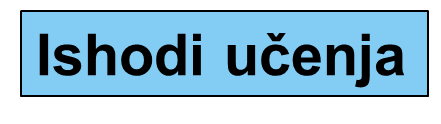 Funkcionalni ishodi na svim razinama:

1.	Imitacija: 
      Učenici će pratiti izlaganja skupina
2.	Manipulacija:
	Učenici će odvojiti različite vrste referentne građe i izlagati svoj uradak
3.	Precizacija:
	Učenici će locirati zadane referentne natuknice i različite izvore za 
      referentnu građu 
 Sinteza
      Učenici će postaviti svoje referentne natuknice-izdvojiti one izvore koji su 
      mu korisni
5.   Naturalizacija
      Učenici će procijeniti korisnost primjenjivosti natuknica i napraviti svoj
      bibliografski popis korisne referentne građe
DEFINIRANJE zadataka
višegodišnja suradnja s nastavnicom Hrvatskog jezika i književnosti
    koja je prerasla u partnerske odnose (nastavnik-učenik-knjižničar)

visok stupanj međusobnog uvažavanja, usklađenost, profesionalizam

zajednički ciljevi i interesi

zajedničko planiranje nastavnih strategija uz aktivno uključivanje
    učenika u pripremu i izvedbu i  vrednovanje nastavnog sata

visok stupanj osviještenosti da smo svi odgovorni za nastavni sat

-   unapređivanje suradnje
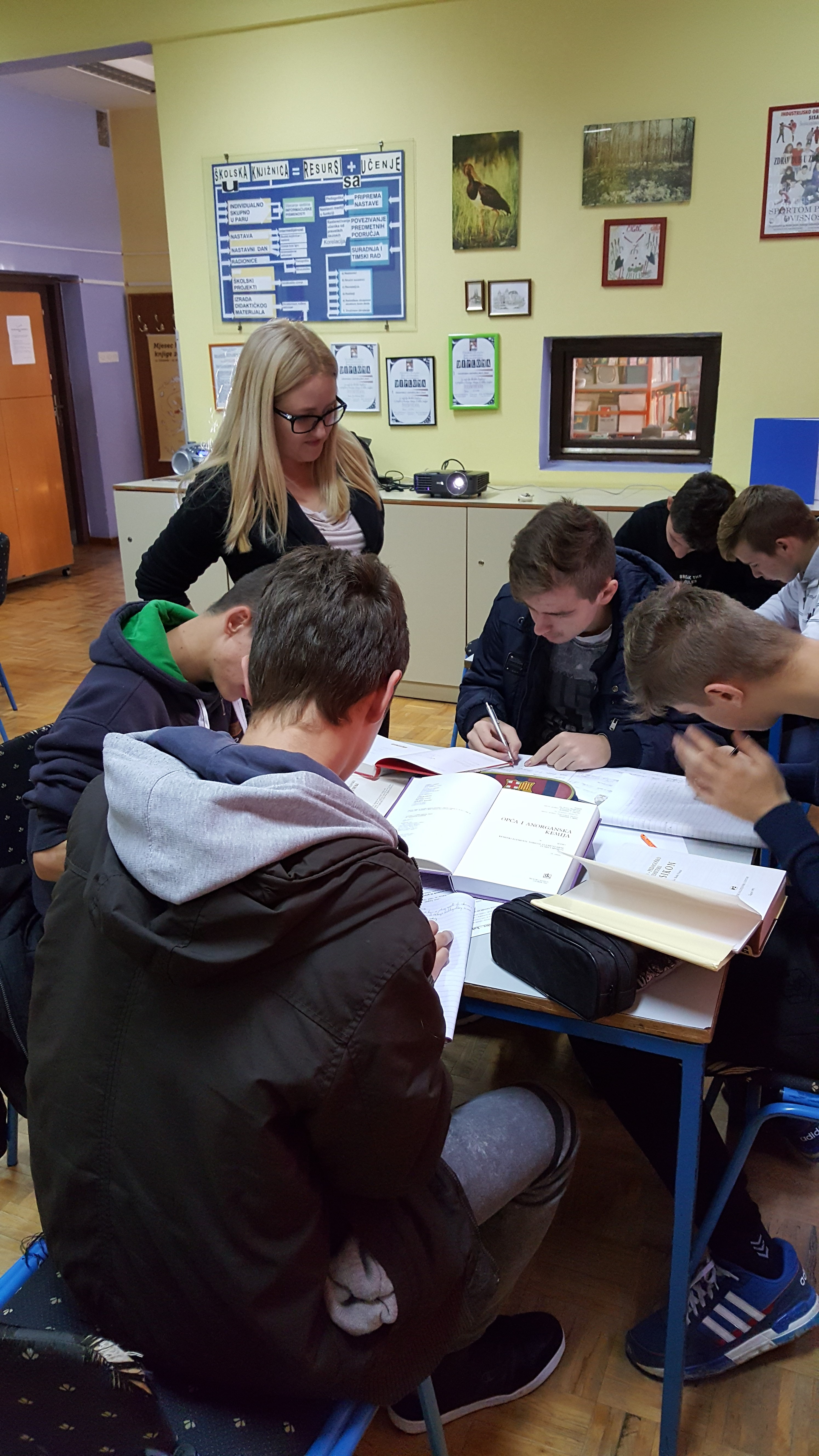 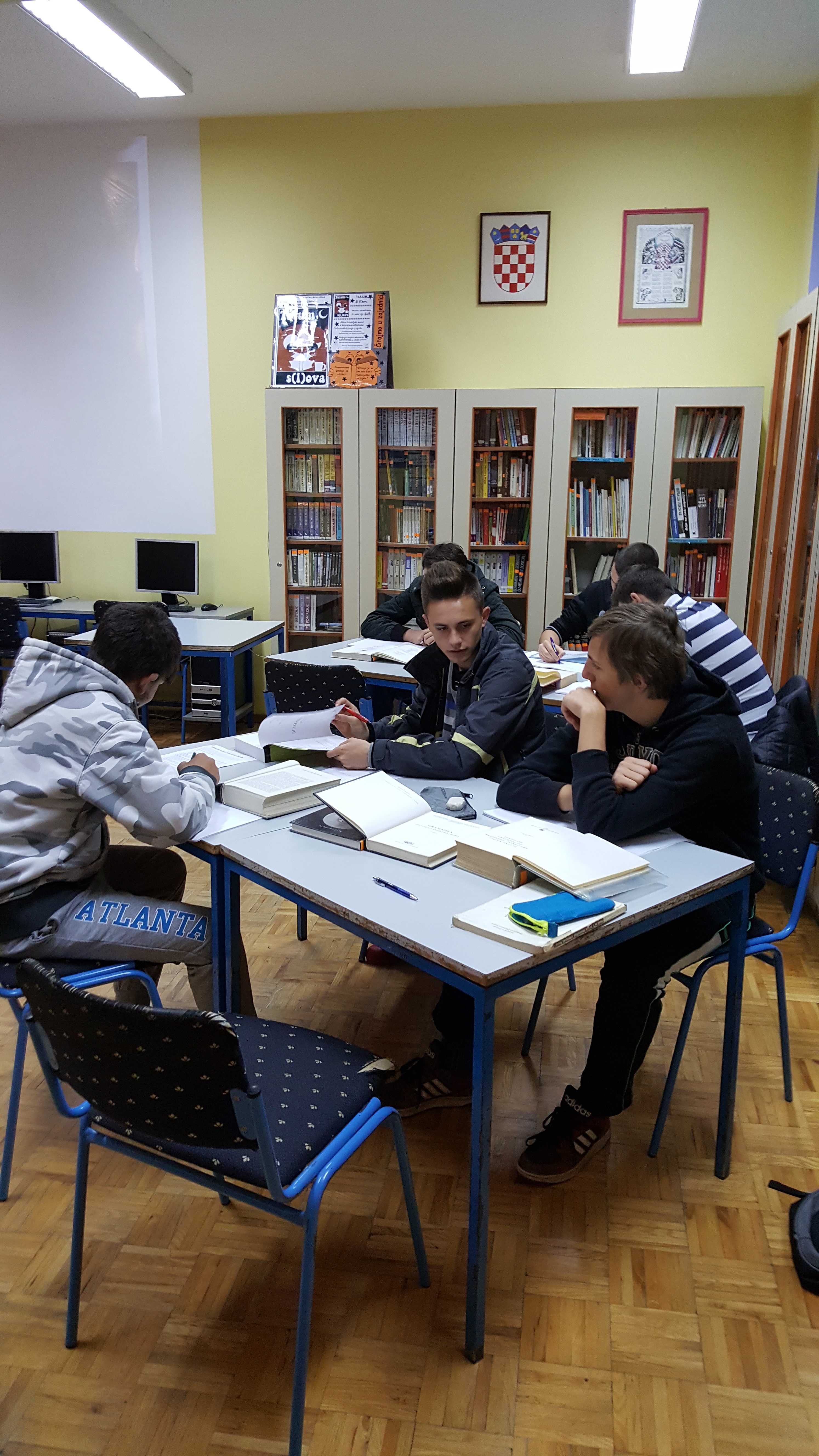 Primjer 2.
Dva nastavnika , školski knjižničar i gosti:

nastavnica hrvatskoga jezika i književnosti
nastavnik tjelesne i zdravstvene kulture
stručni suradnik školski knjižničar
ostali stručnjaci -pisac/putopisac i glumac
Diskurzivni rod – putopis (hrvatski jezik i književnost)
Nordijsko hodanje (TZK)
Izvori znanja u školskoj knjižnici
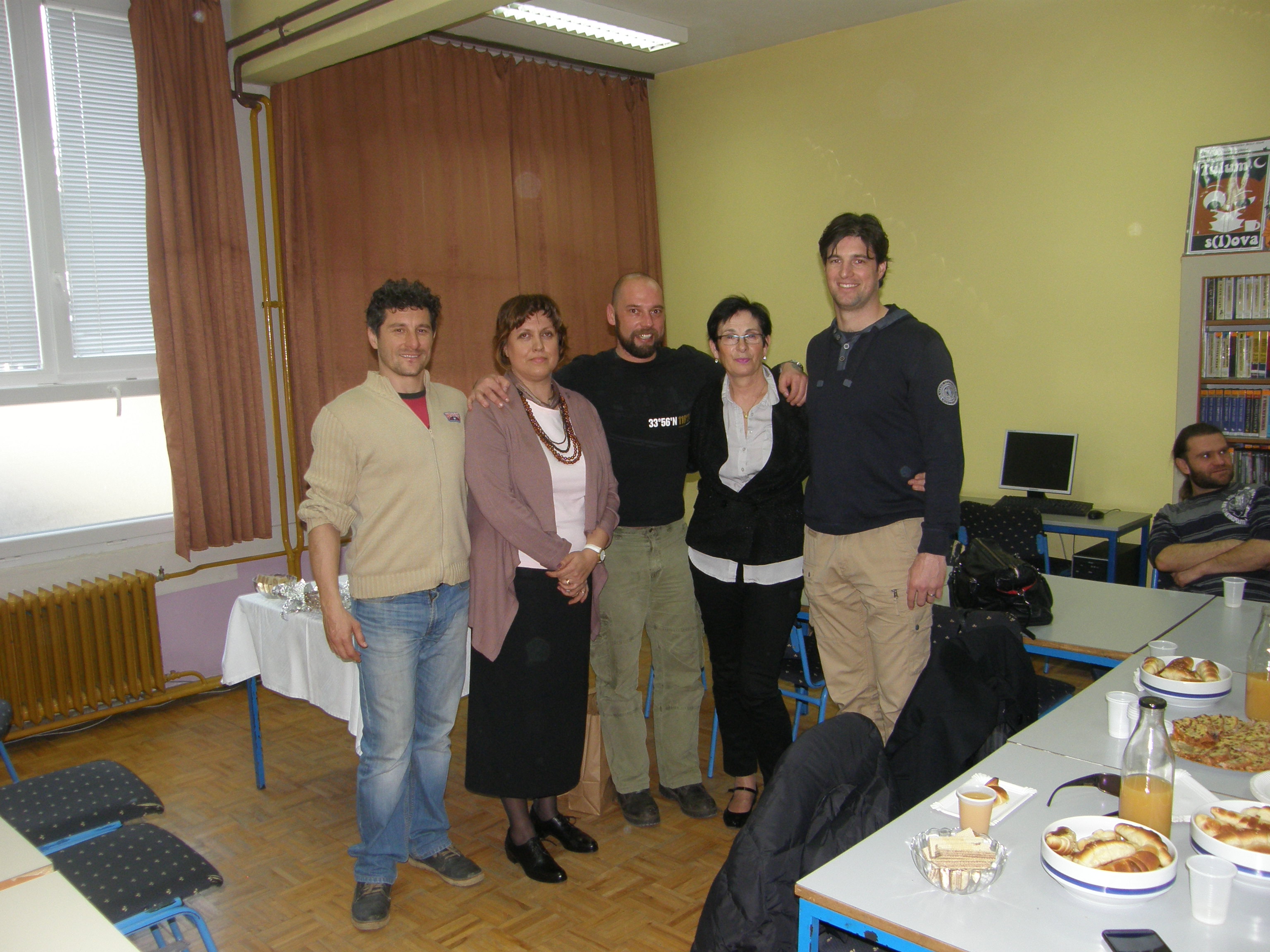 NASTAVNIČKI TIM
Sanja Tomazinić Krotin,prof. savjetnik
Dr.sc. Ivan Vrbik, prof. mentor (prof. TZK)
Jadranka Gabriša-Perković, knjižničarka
OSTALI STRUČNJACI
Boris Veliča, putopisac i filmski producent
Dušan Bućan, glumac
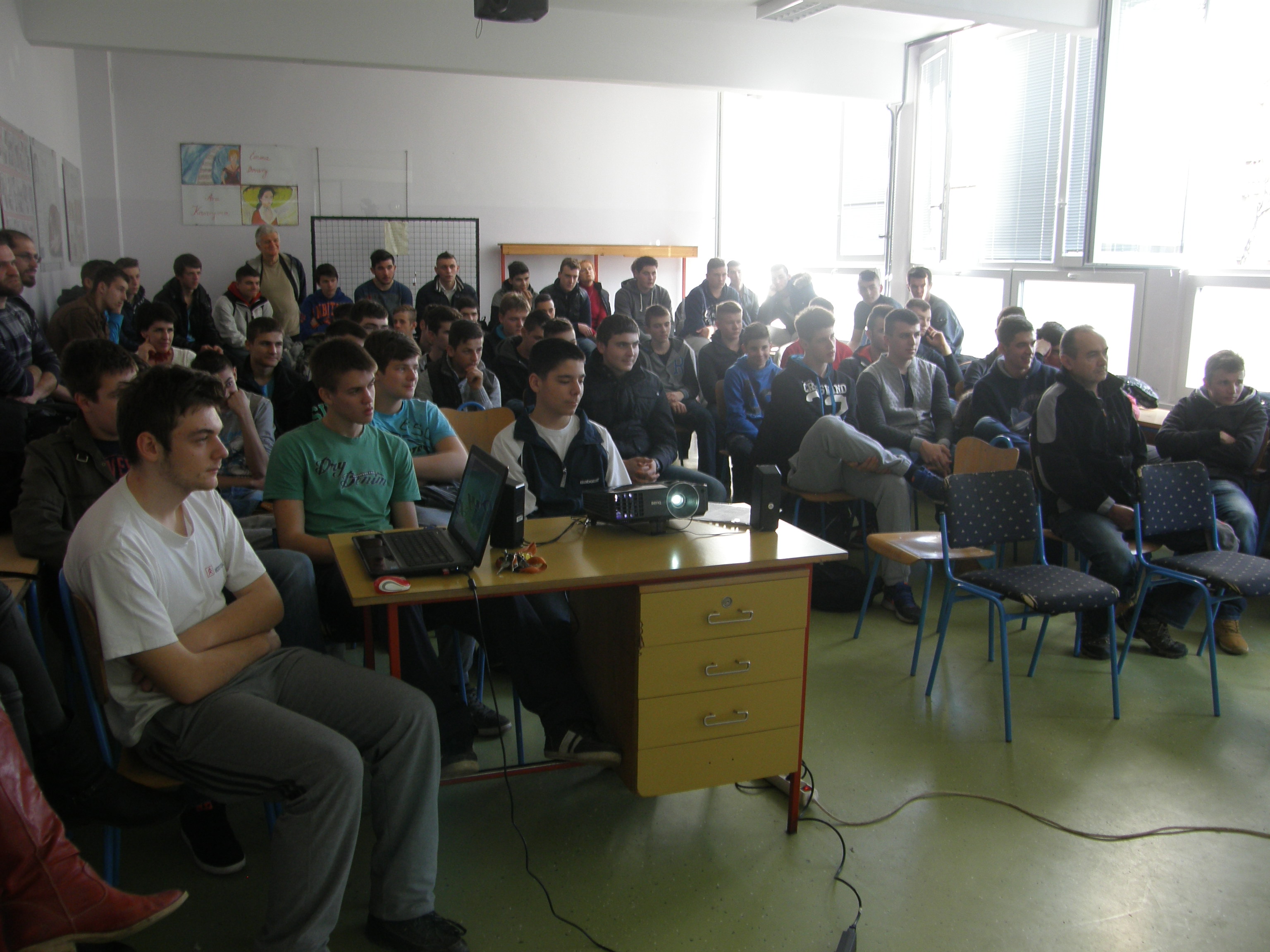 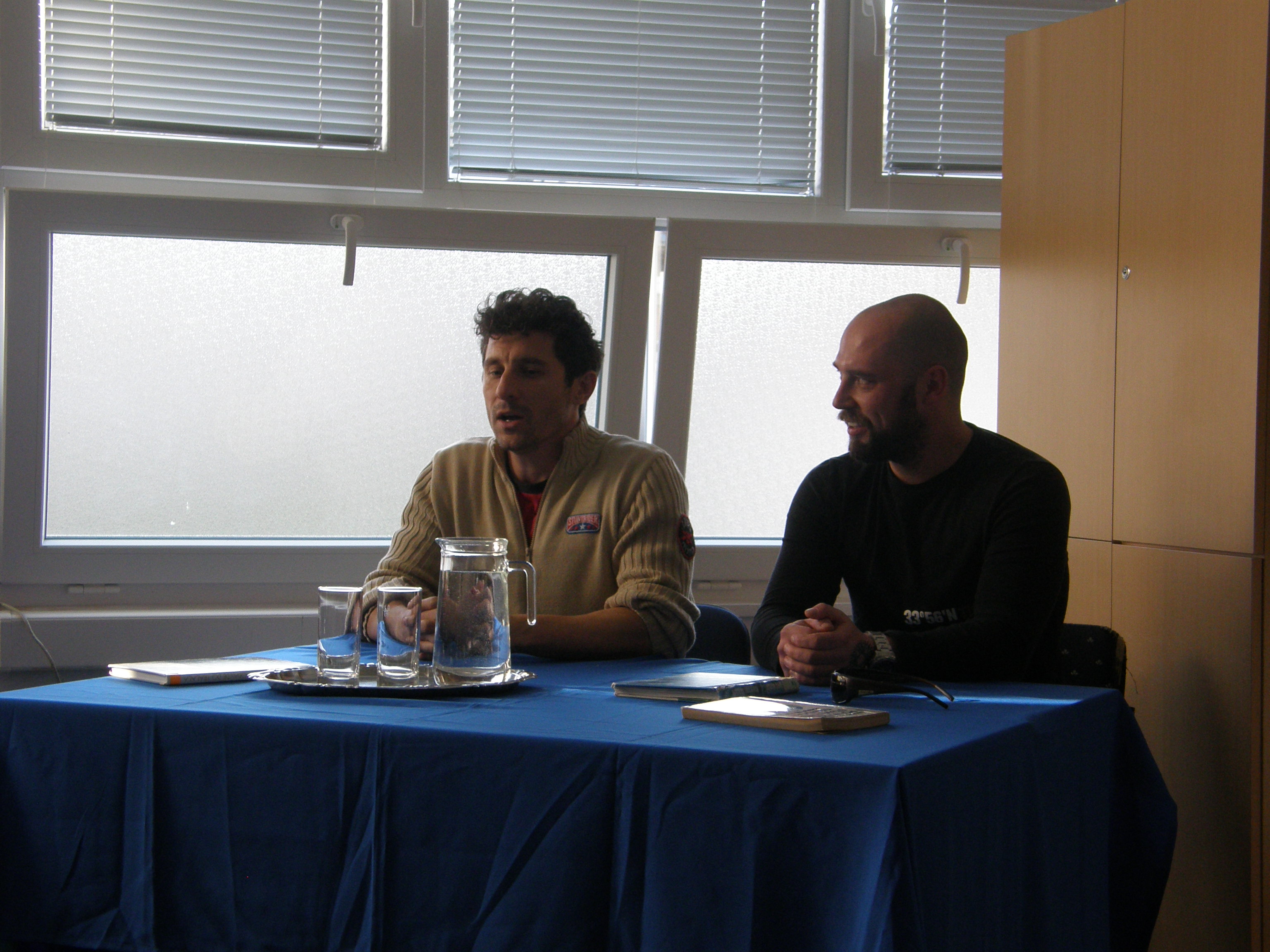 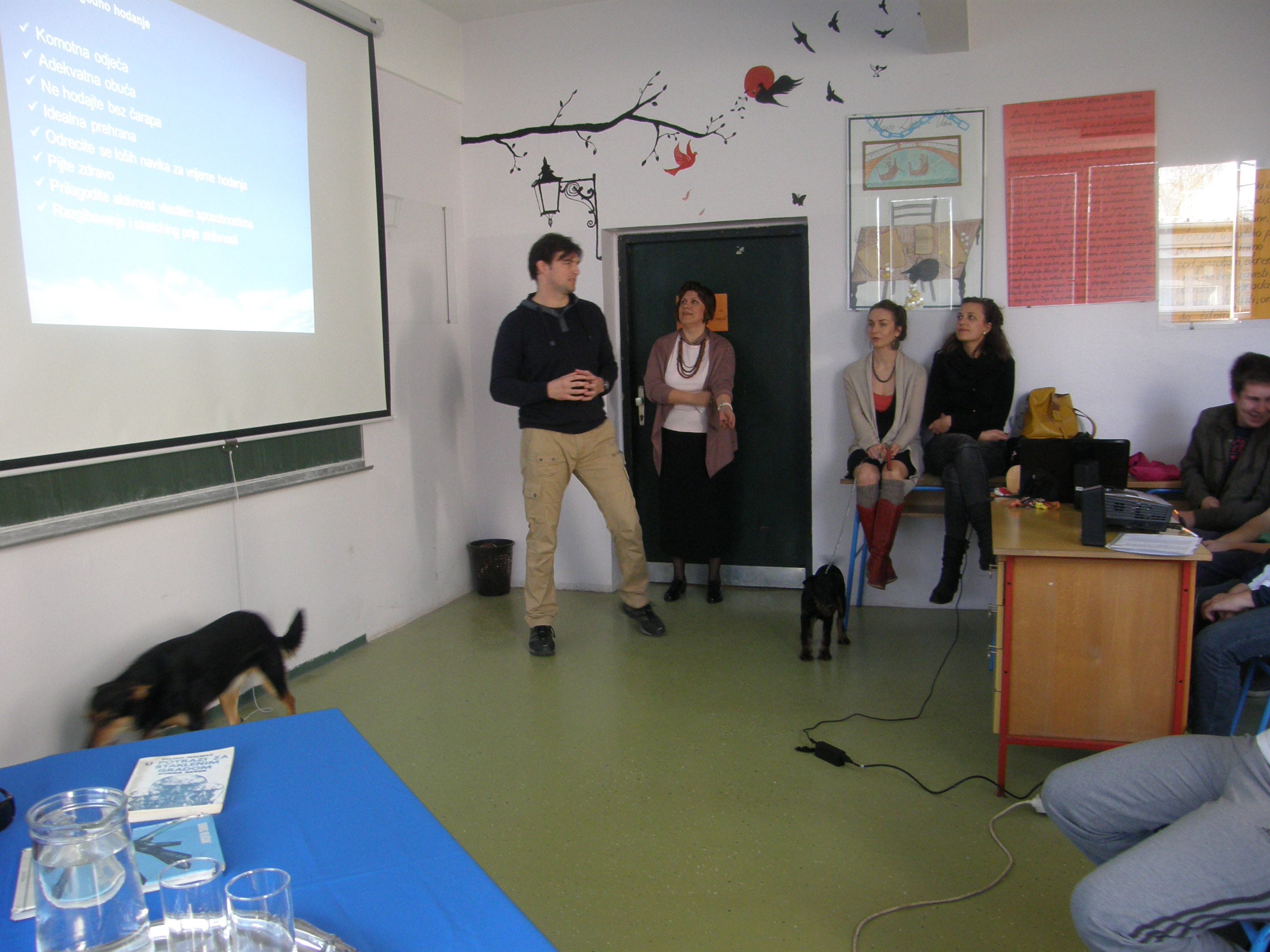 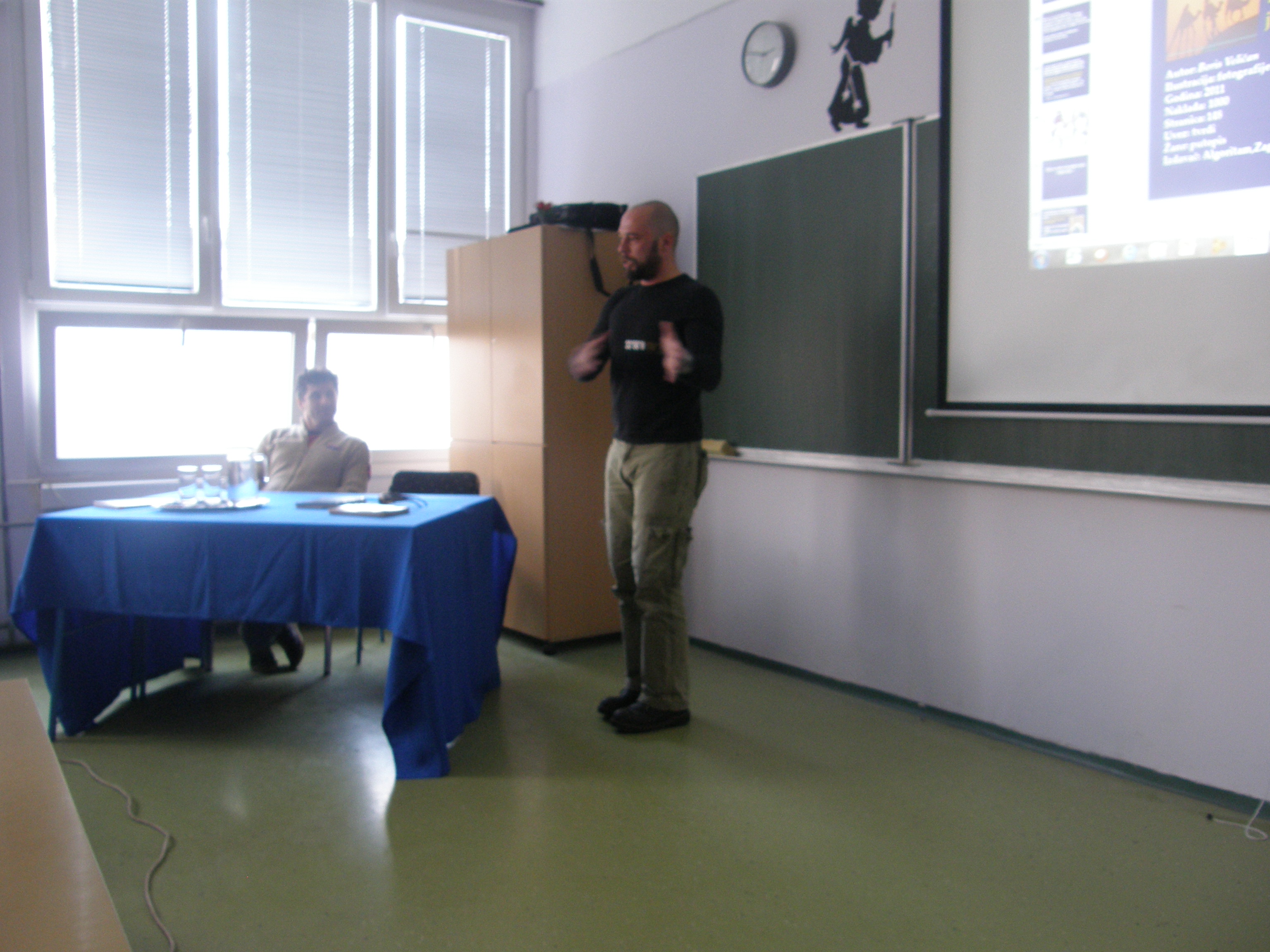 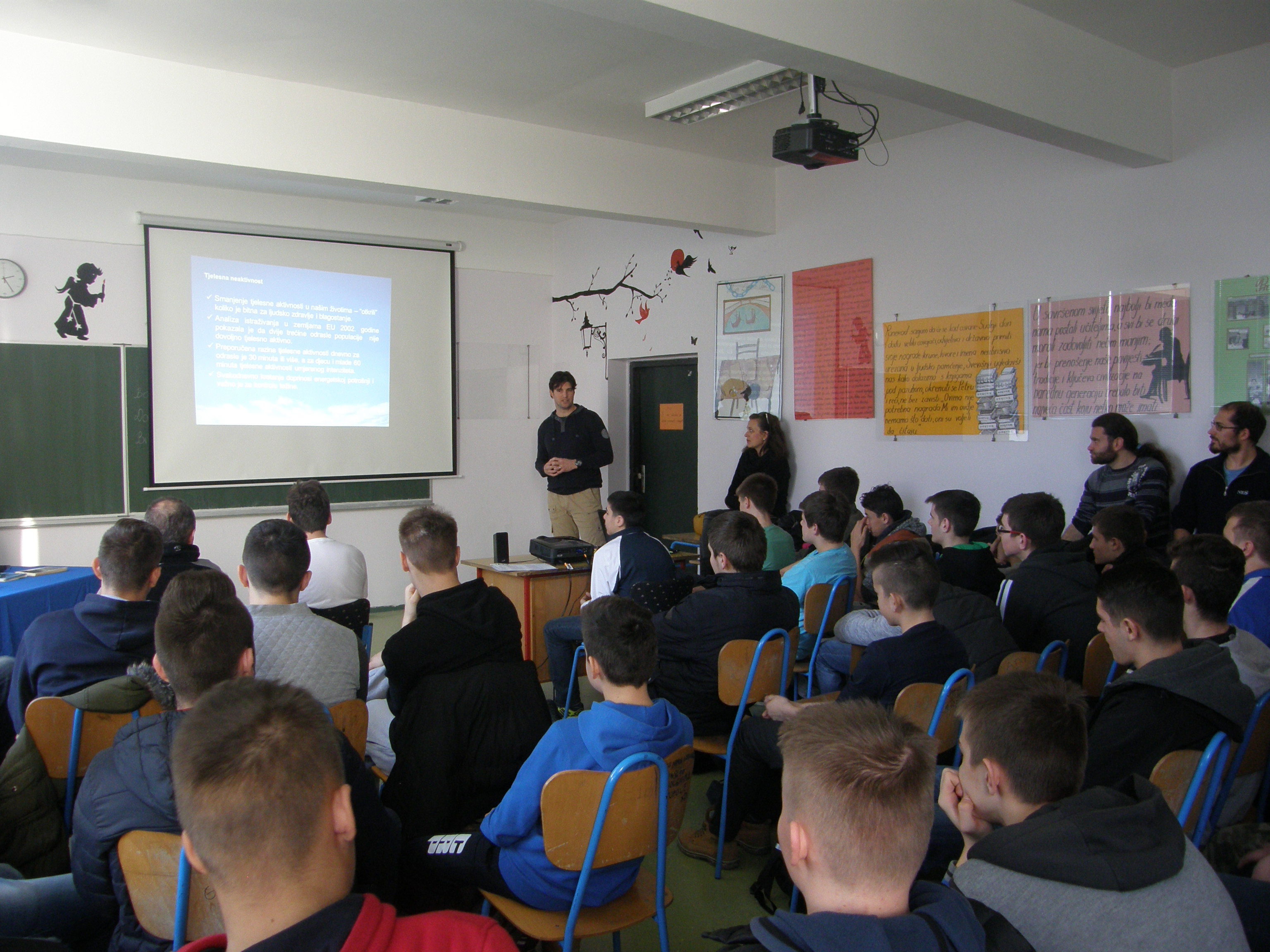 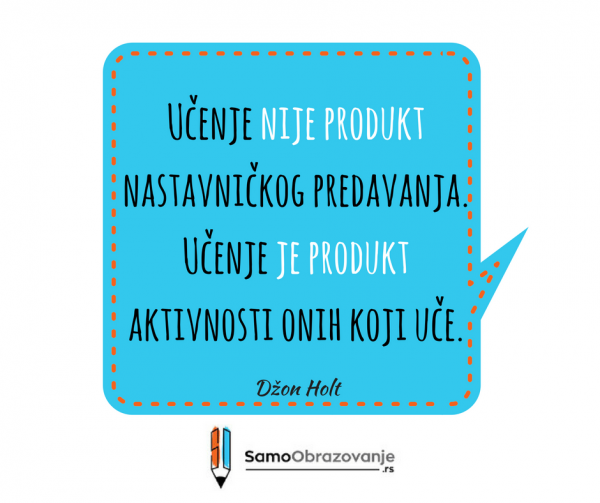 Hvala na pozornosti !